ЗНАКОМСТВО С БИБЛИОТЕКОЙ
Подготовила: 
Чернявская Елена Владимировна
Заведующая библиотекой 
МБОУ СОШ «Горки-Х»
Здравствуйте!
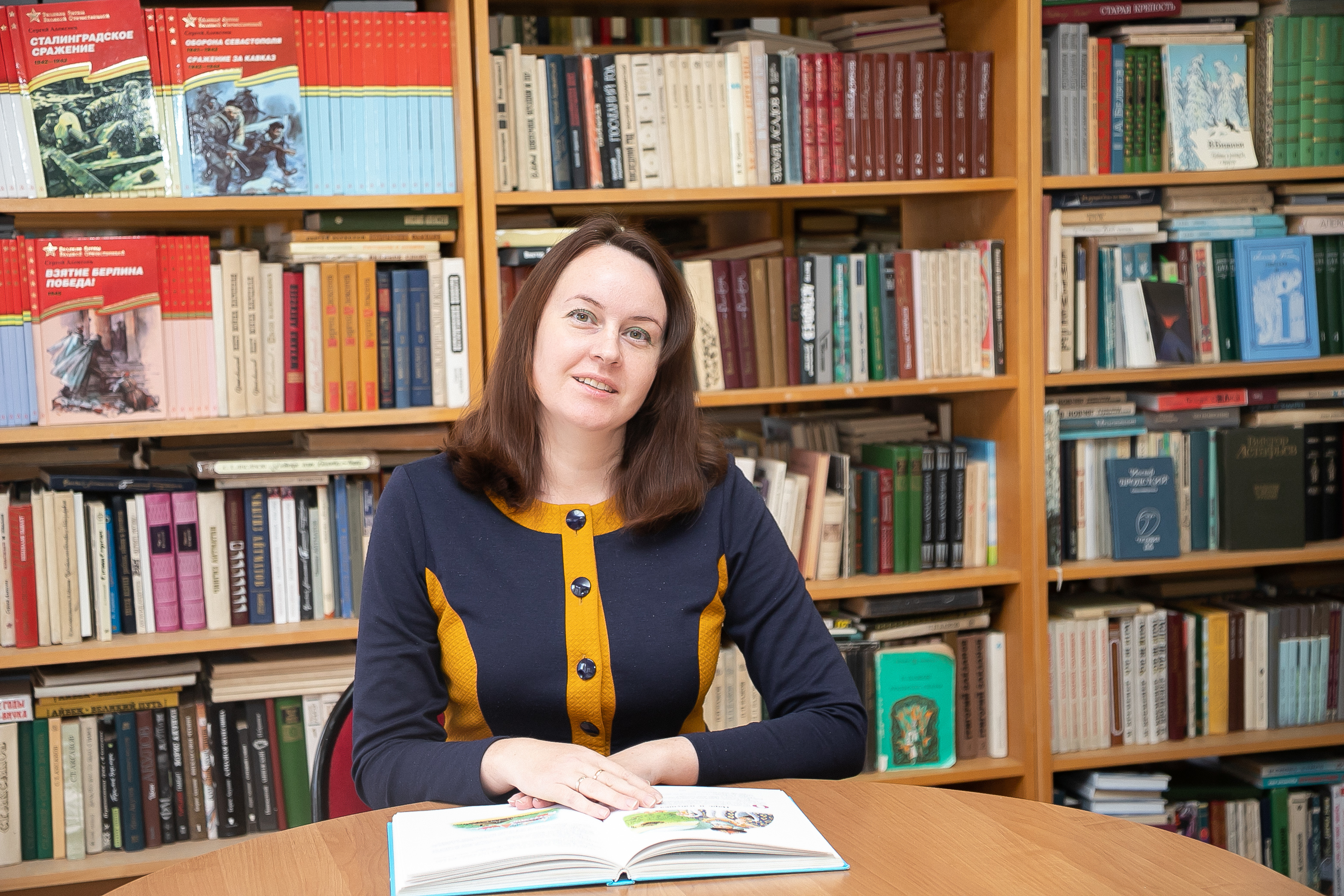 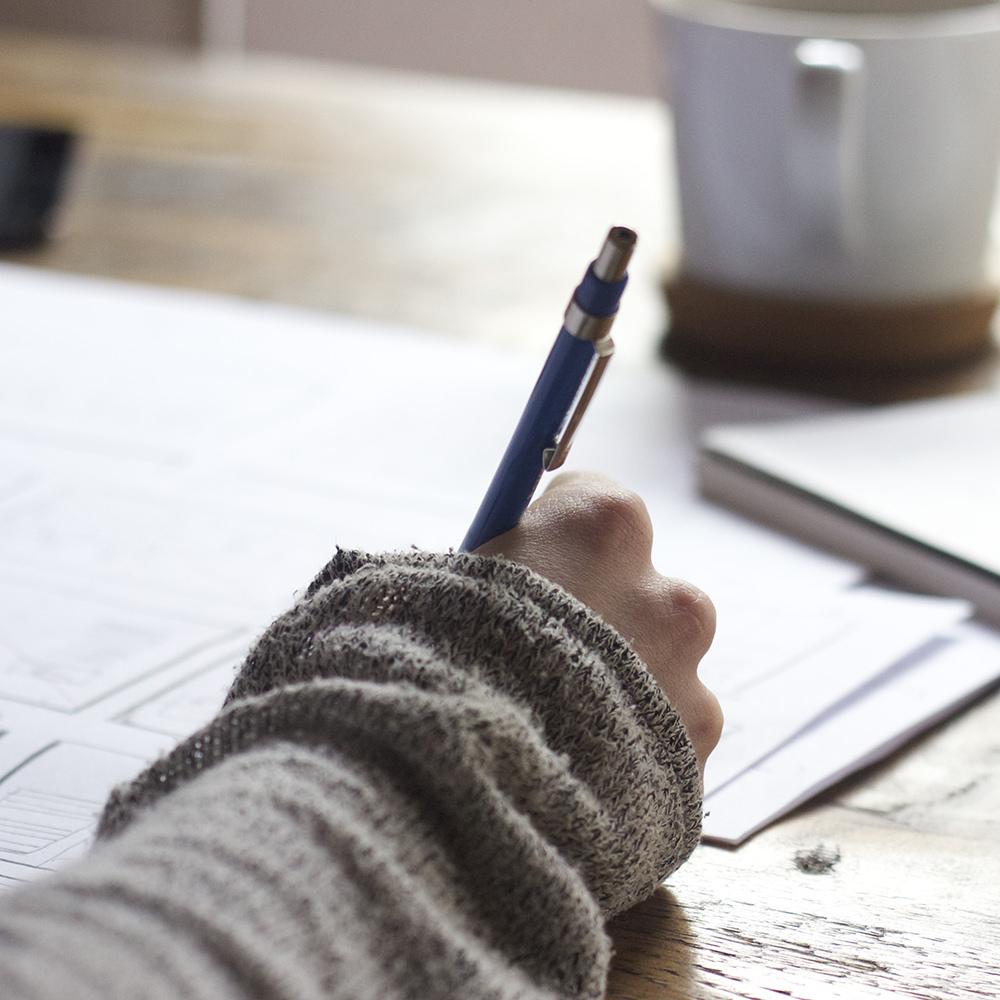 Давайте познакомимся!
Меня зовут 
Елена Владимировна
 Я Заведующая библиотекой 
школы «Горки-Х»
2
Библиотека МБОУ СОШ «Горки-Х» на карте Московской области:
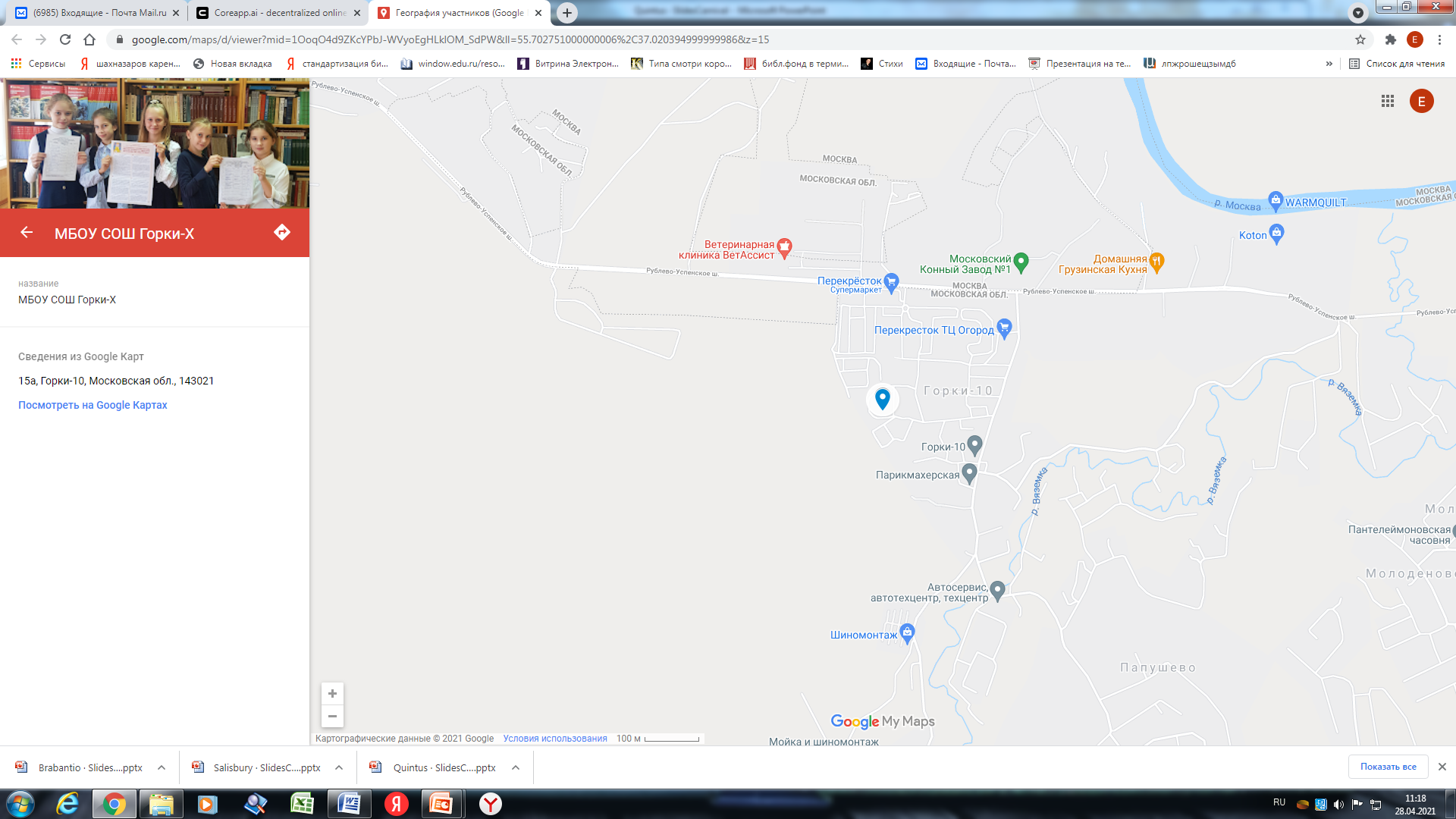 our office
1345 читателей
Это число постоянно меняется из года в год, читателей нашей библиотеки становится всё больше!
3
Библиотечный фонд: 63930 экземпляра книг.
Художественная литература: 40348 экземпляра книг. 
Учебники: 23582 экземпляра книг.
4
Зарегистрируйтесь и бесплатно читайте 2500 электронных книг.
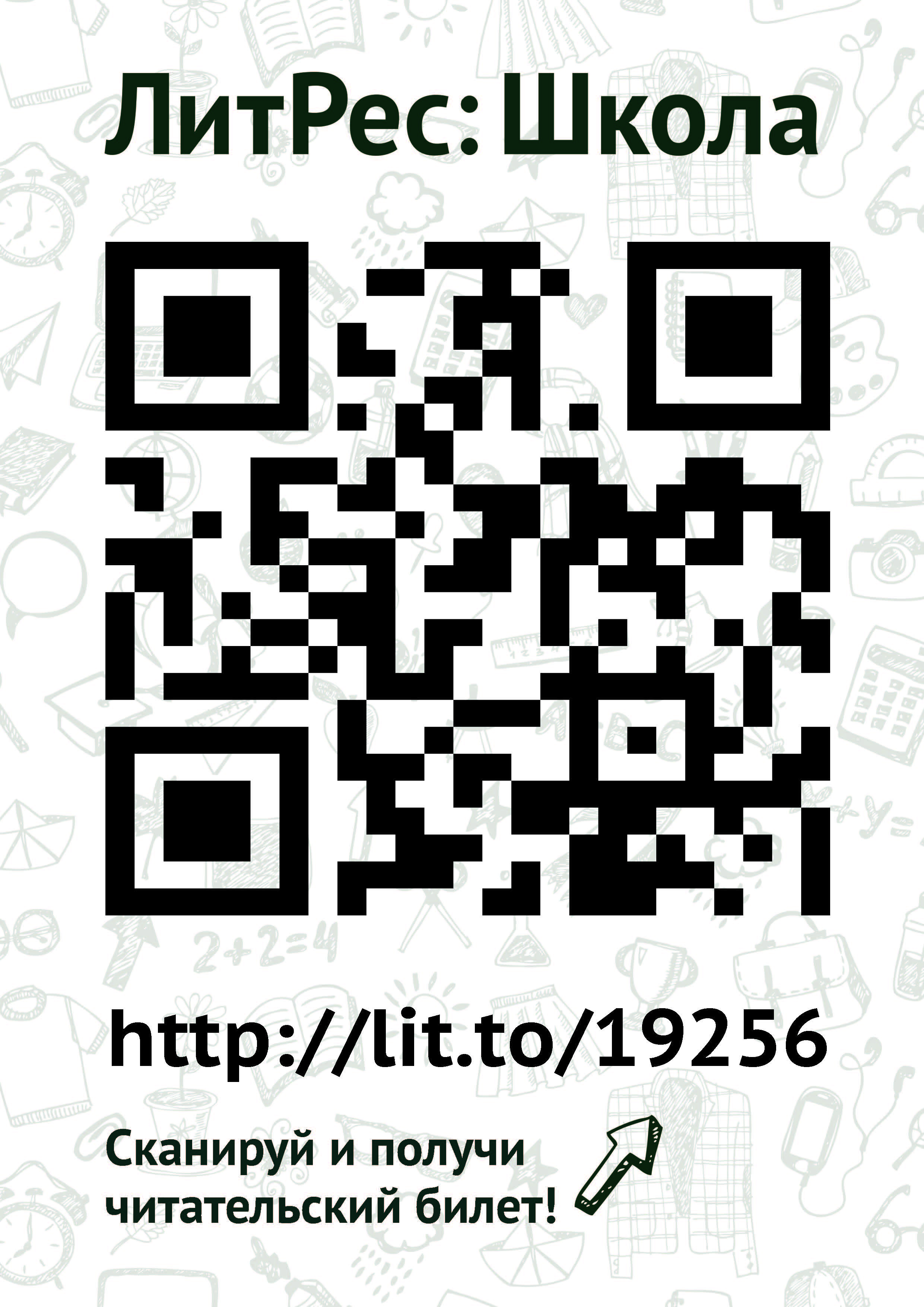 first
second
last
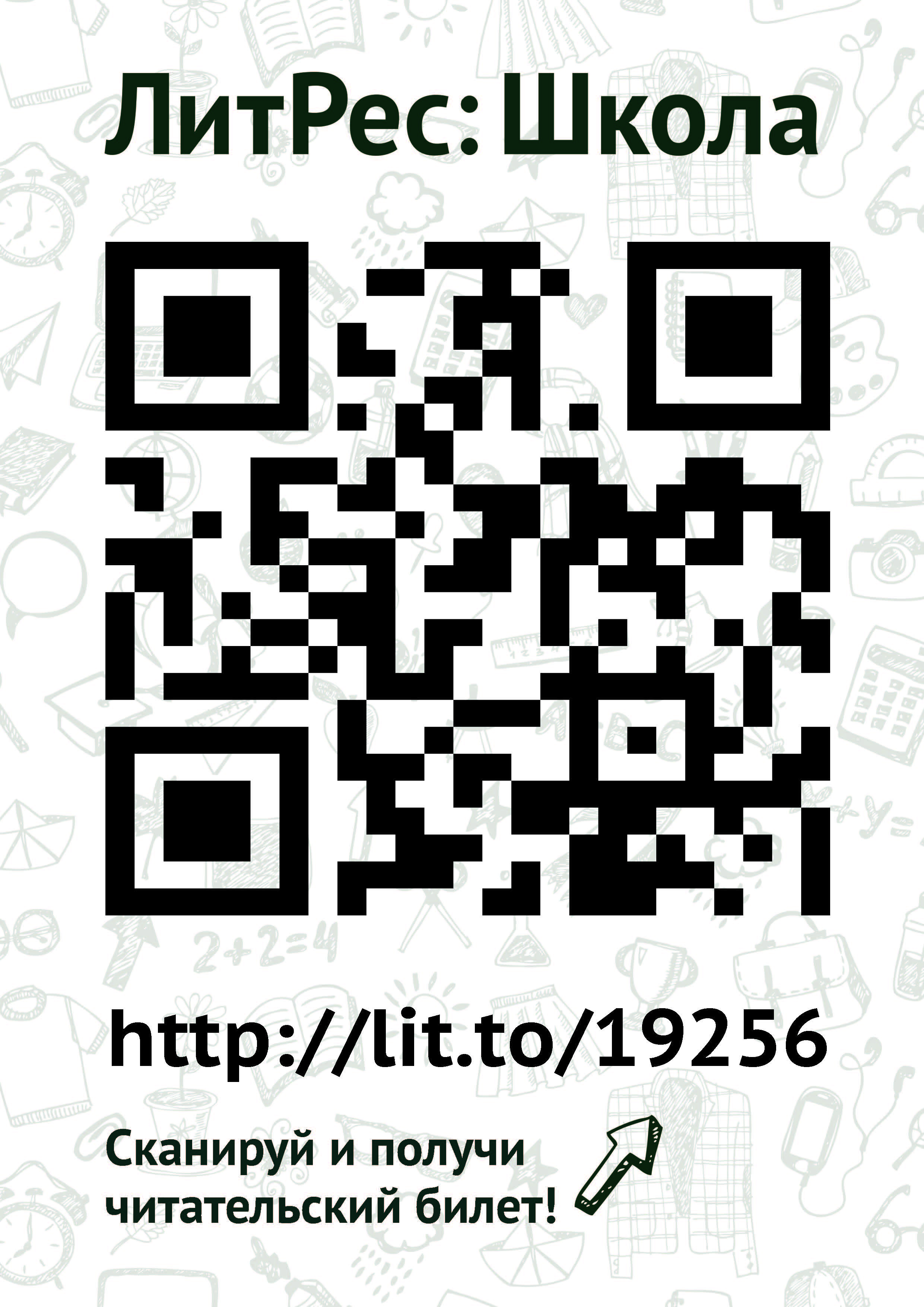 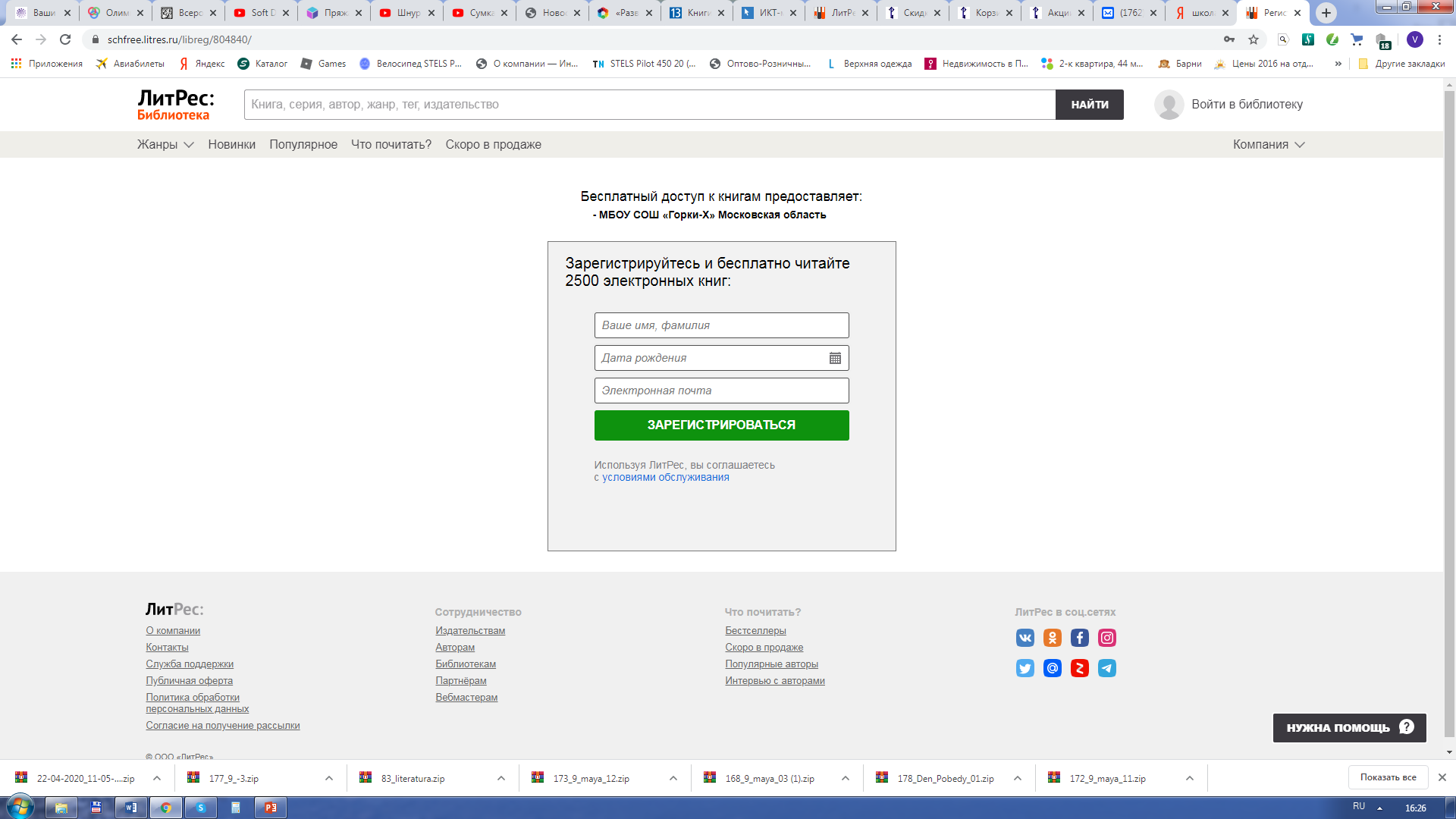 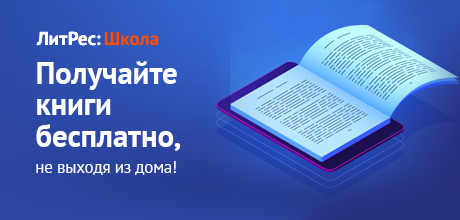 5
Цель библиотеки: Организация работы библиотеки как информационного, образовательного и культурного центра.
В Библиотеке:
Можно выбрать нужную тебе книгу из множества других. 
Книгу или журнал можно взять с собой или почитать в читальном зале.
Школьники могут готовиться к урокам и проектам.
Школьники могут играть в шахматы, шашки и другие настольное игры.
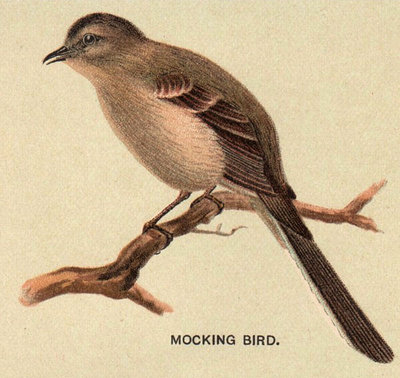 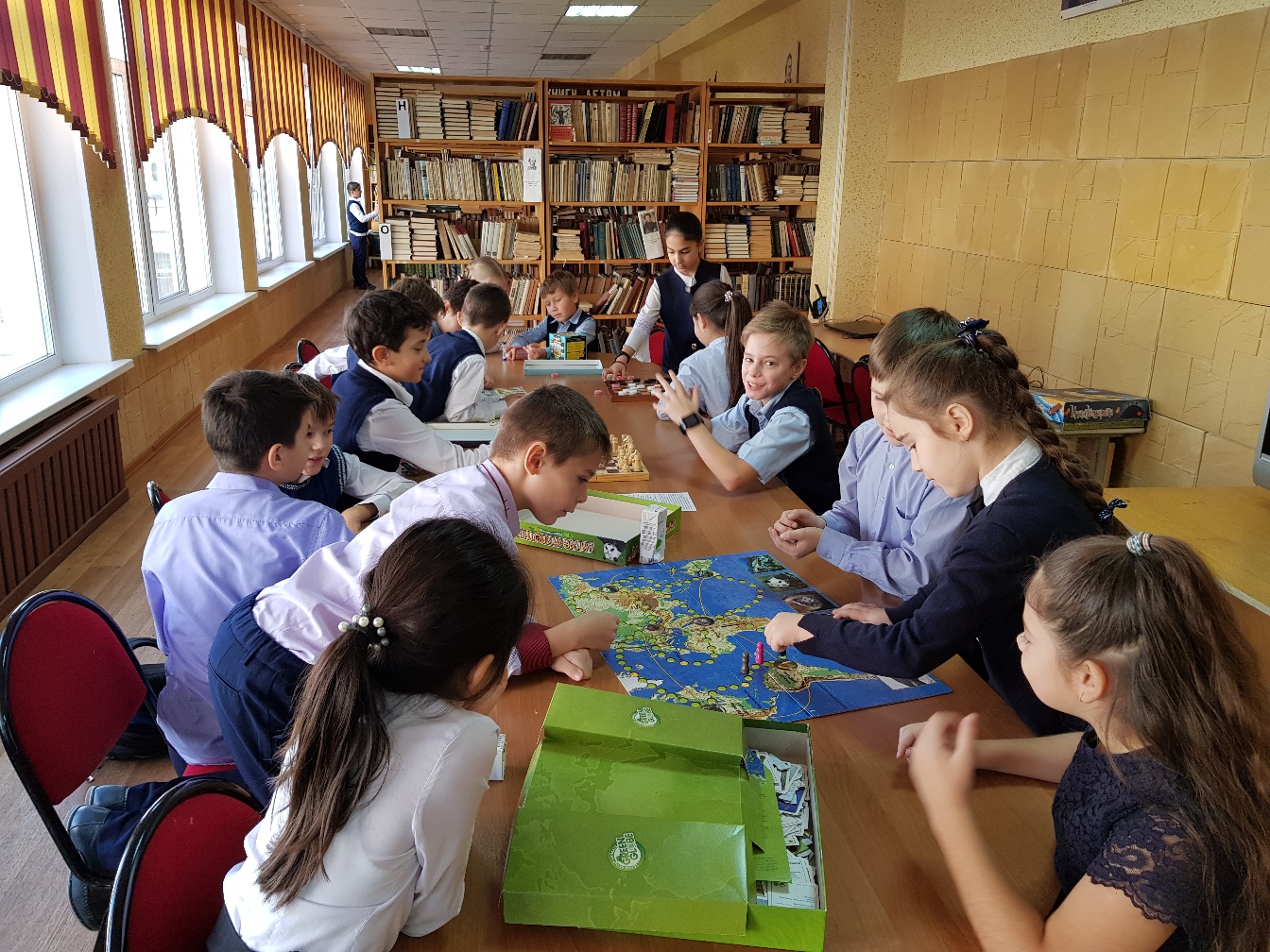 6
Мероприятия в Библиотеке
7
1.Знакомство с библиотекой
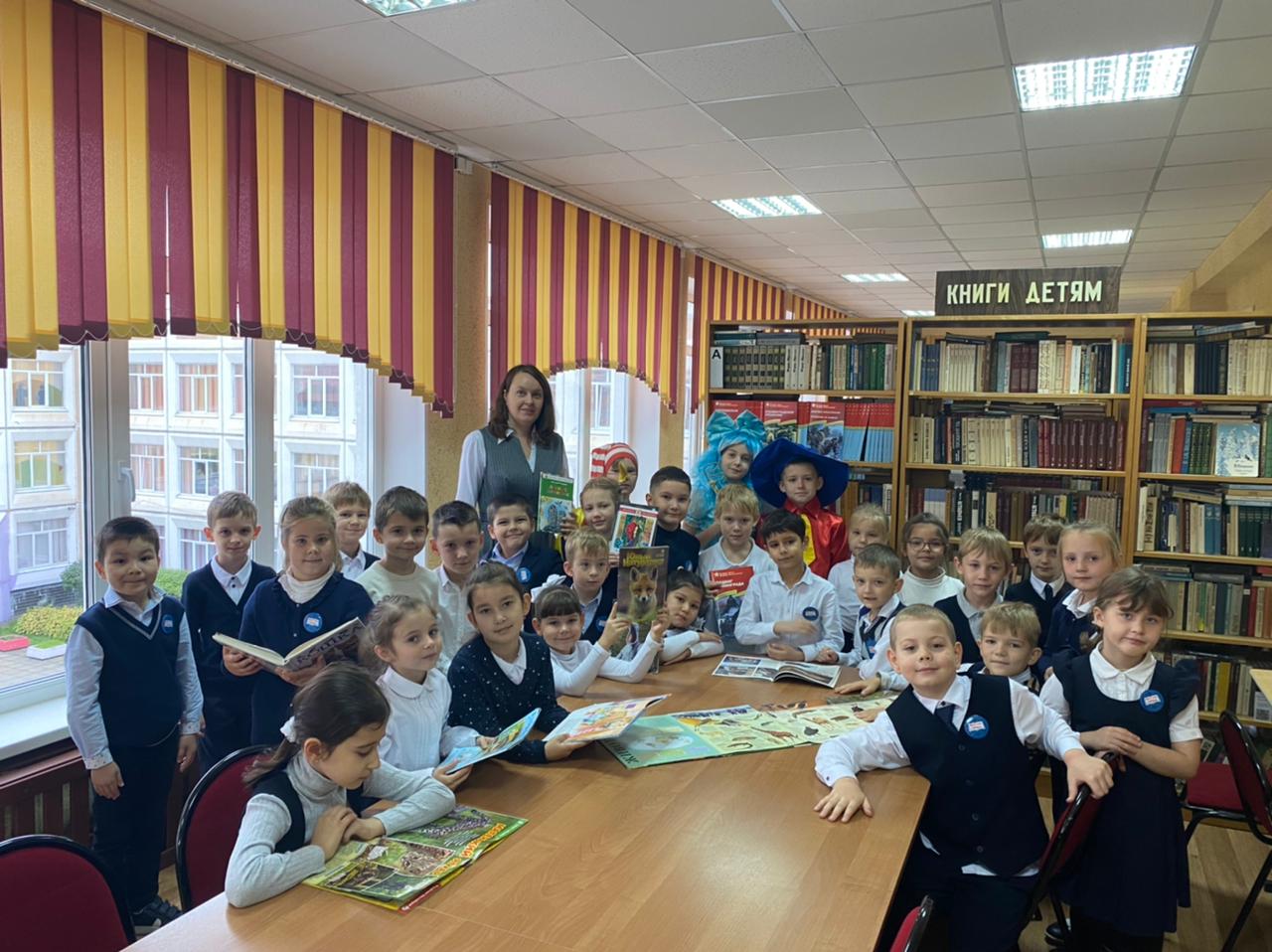 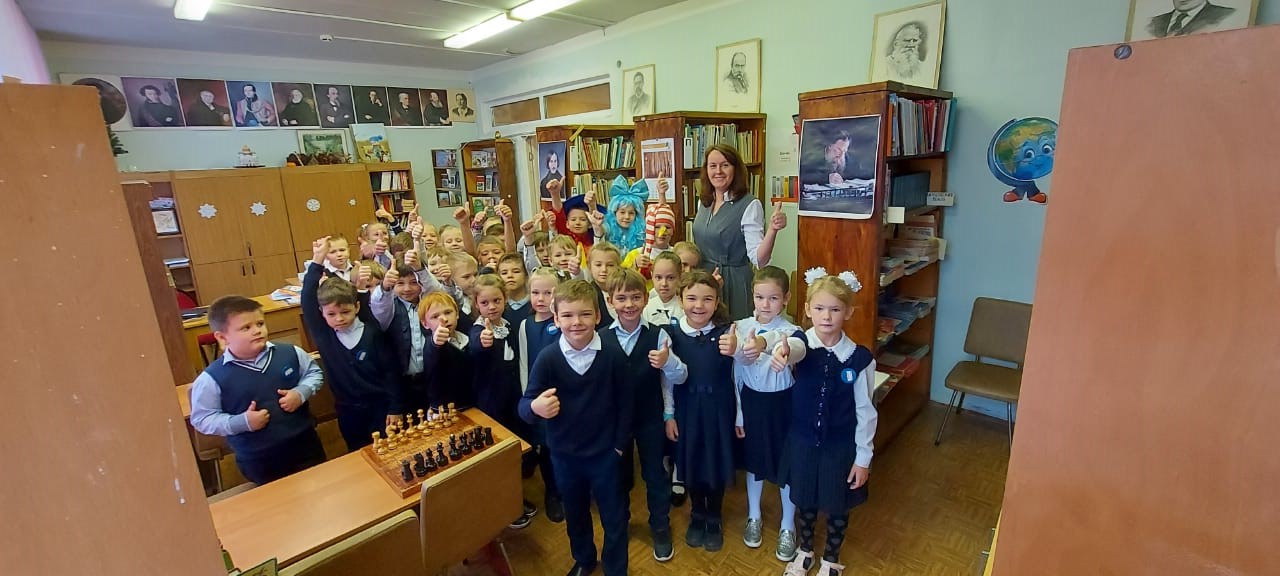 8
2. Книжные выставки
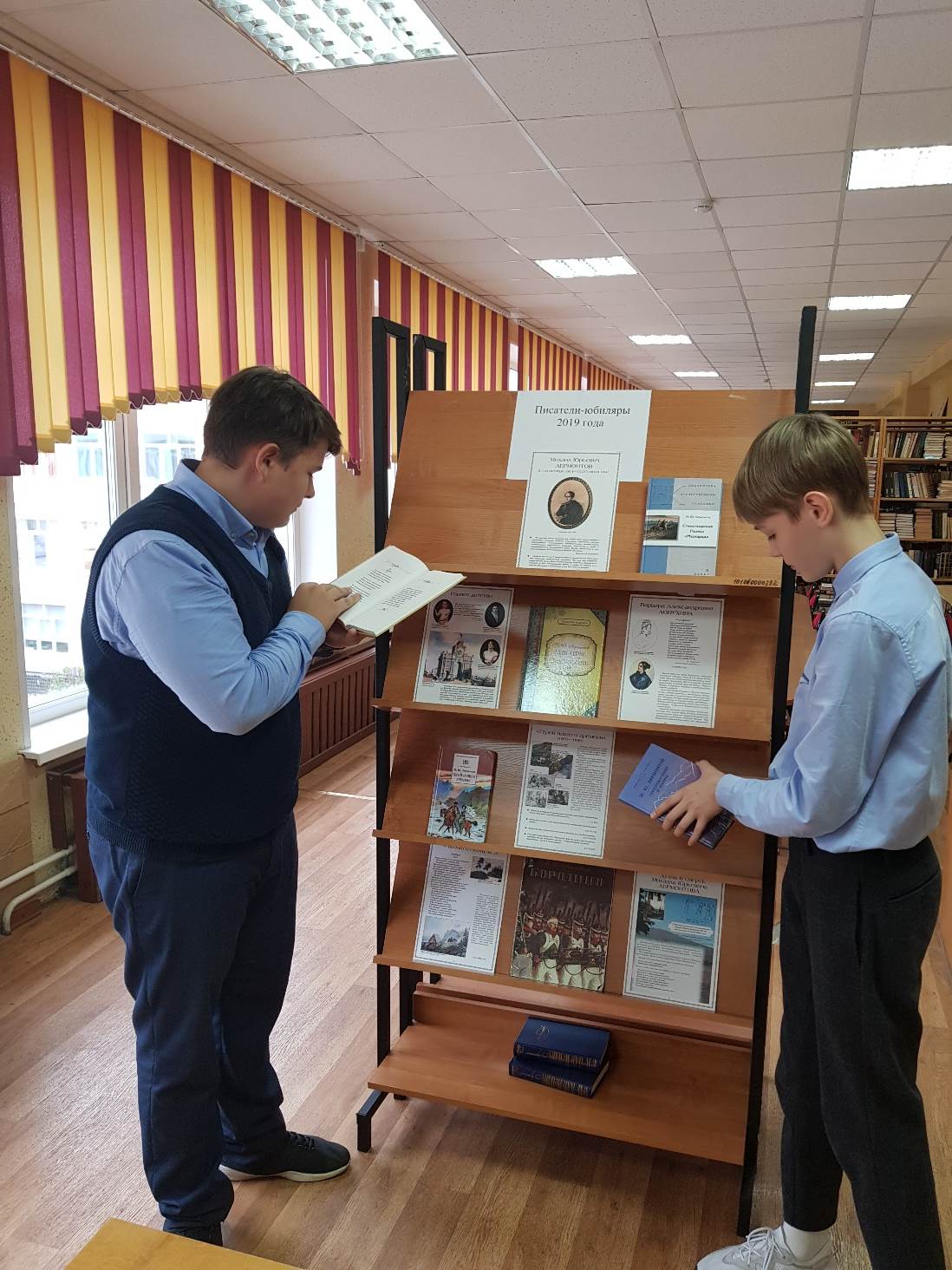 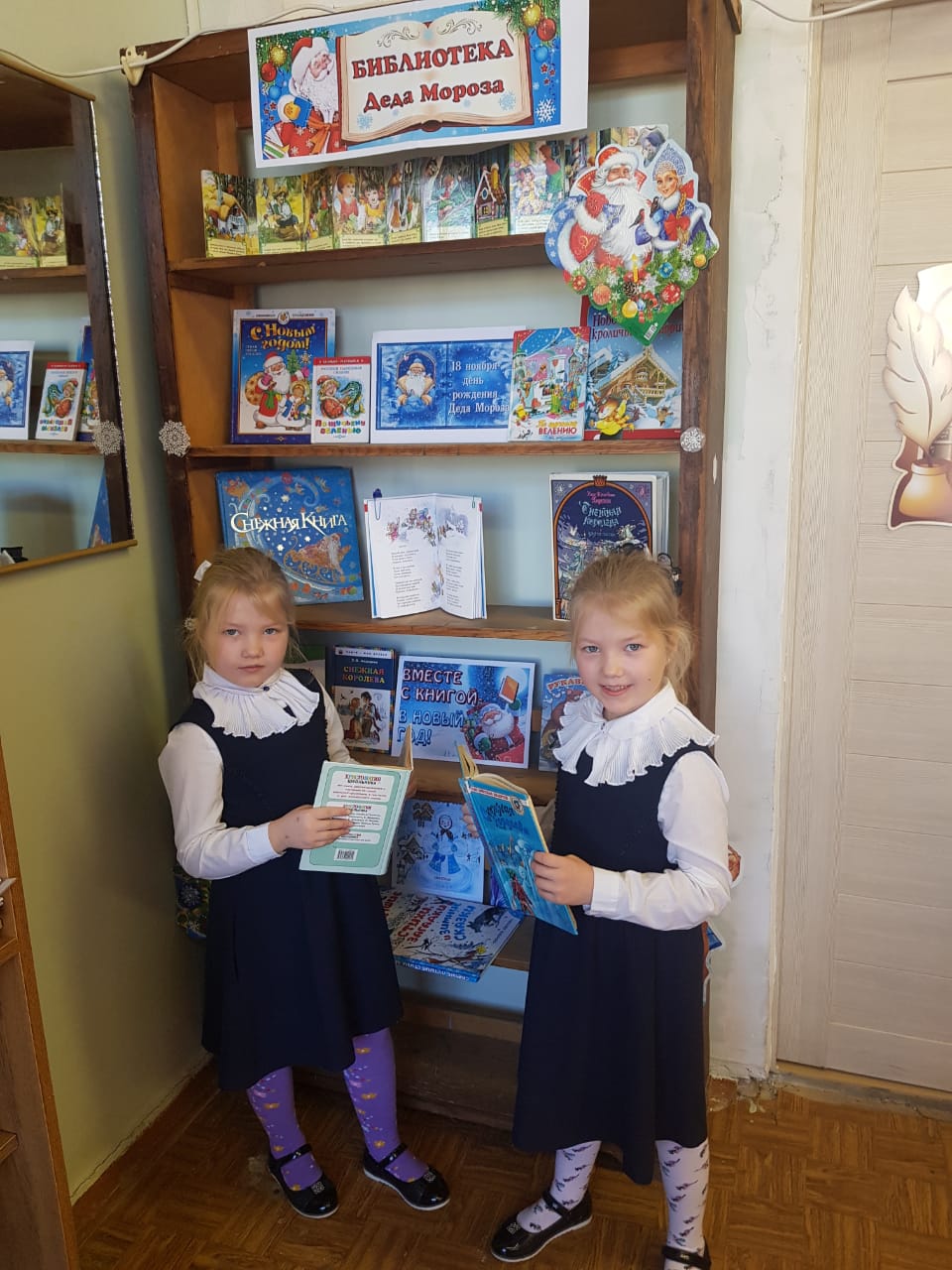 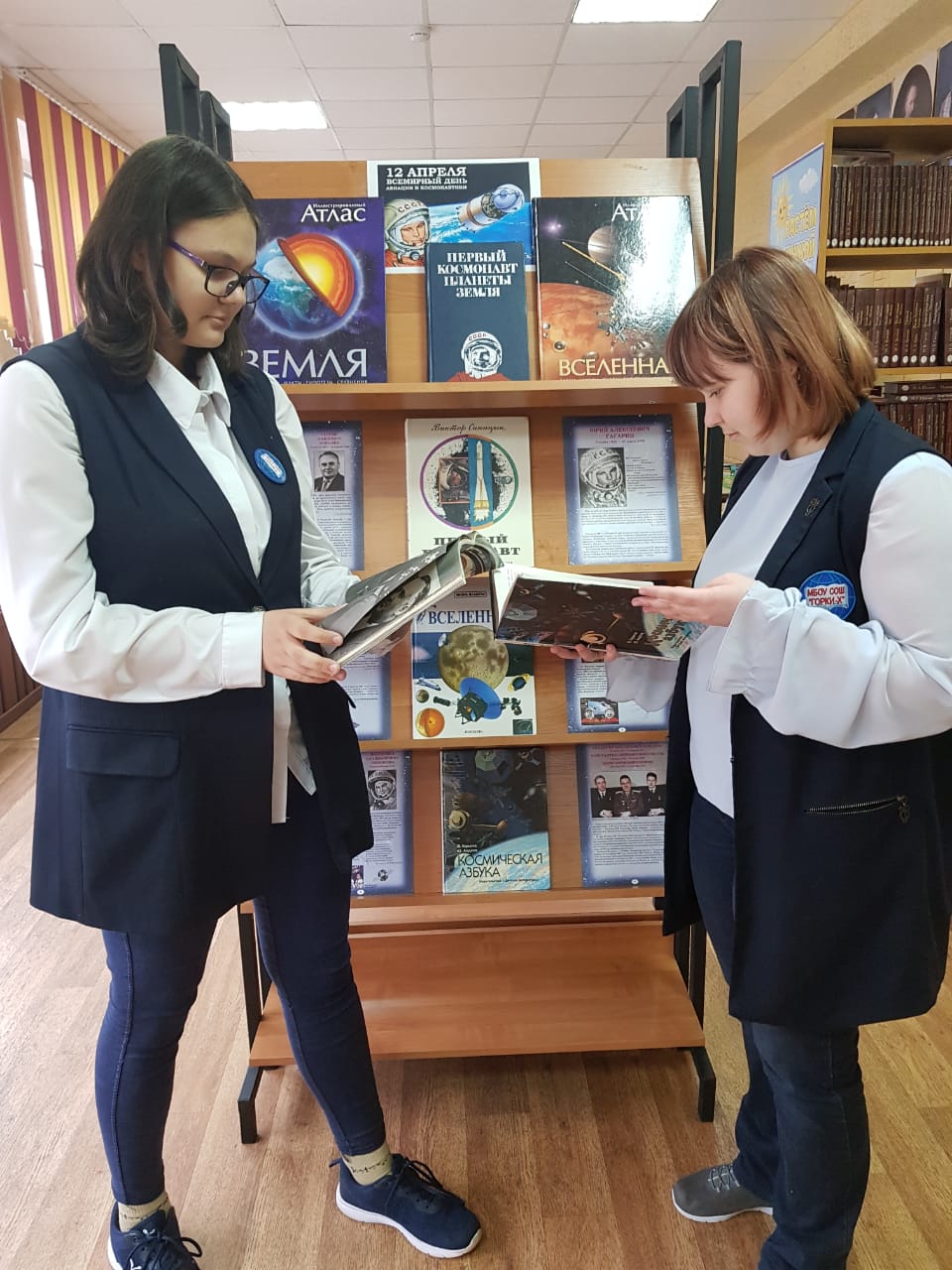 9
3.Встреча с писателями
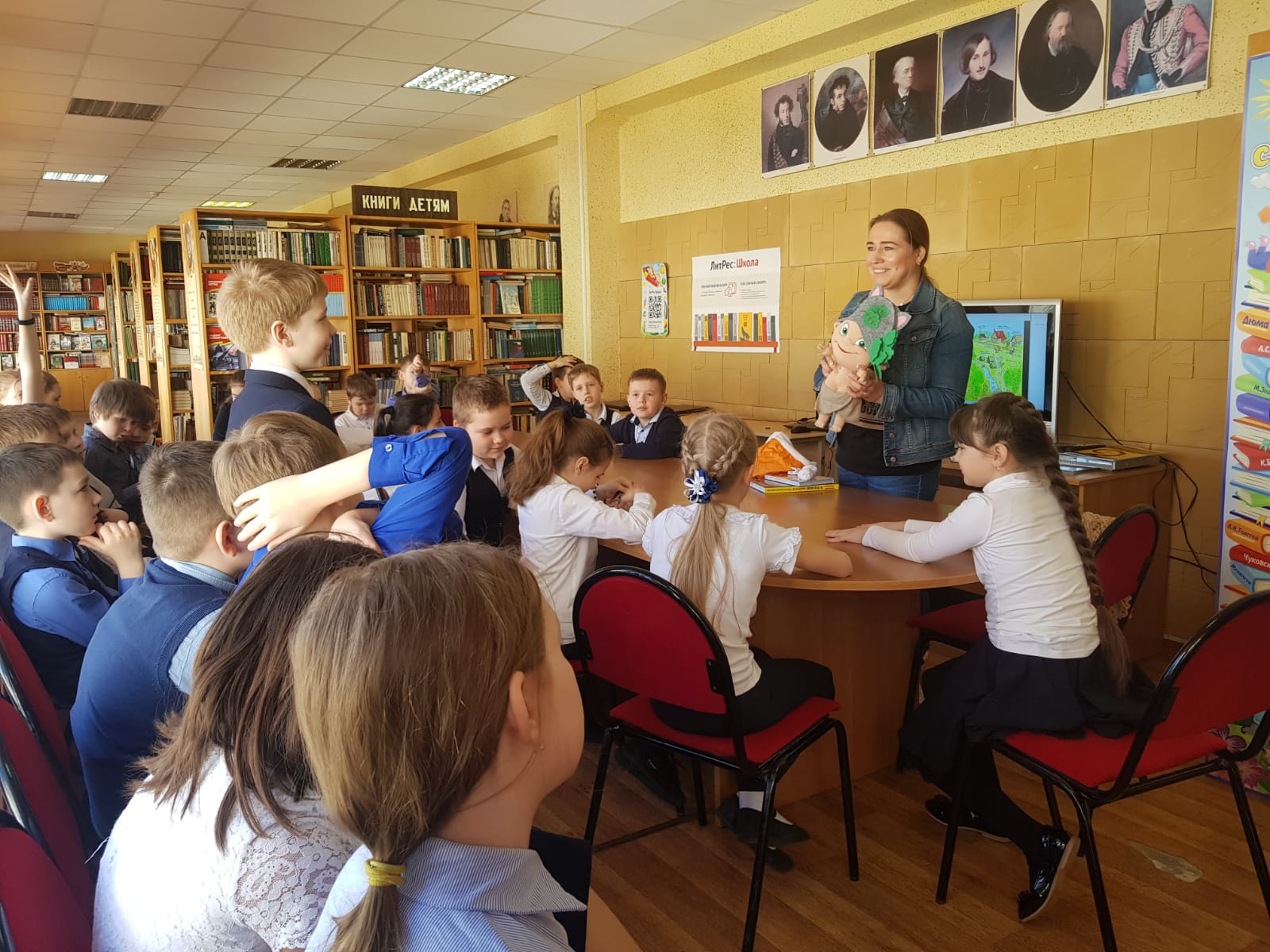 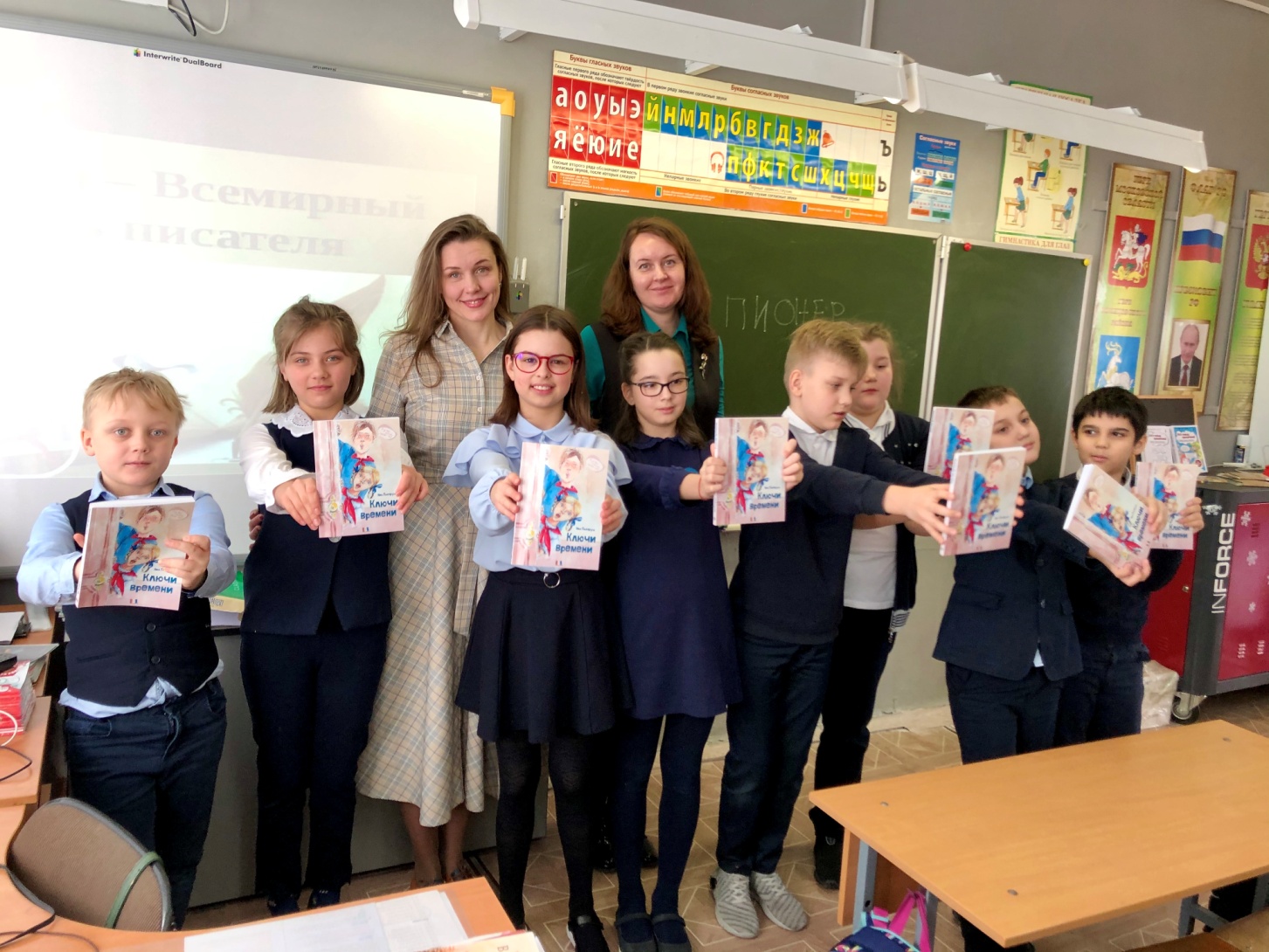 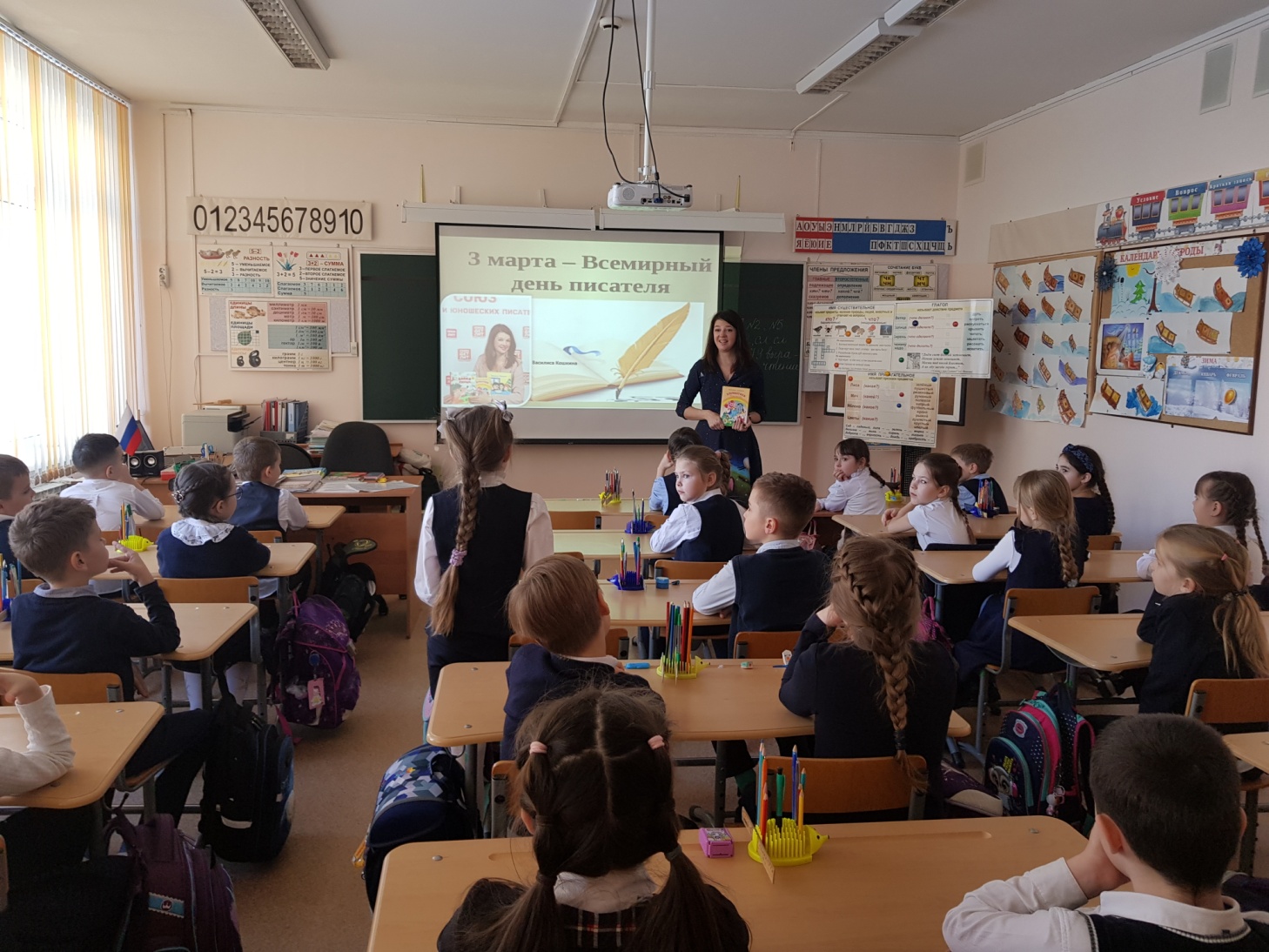 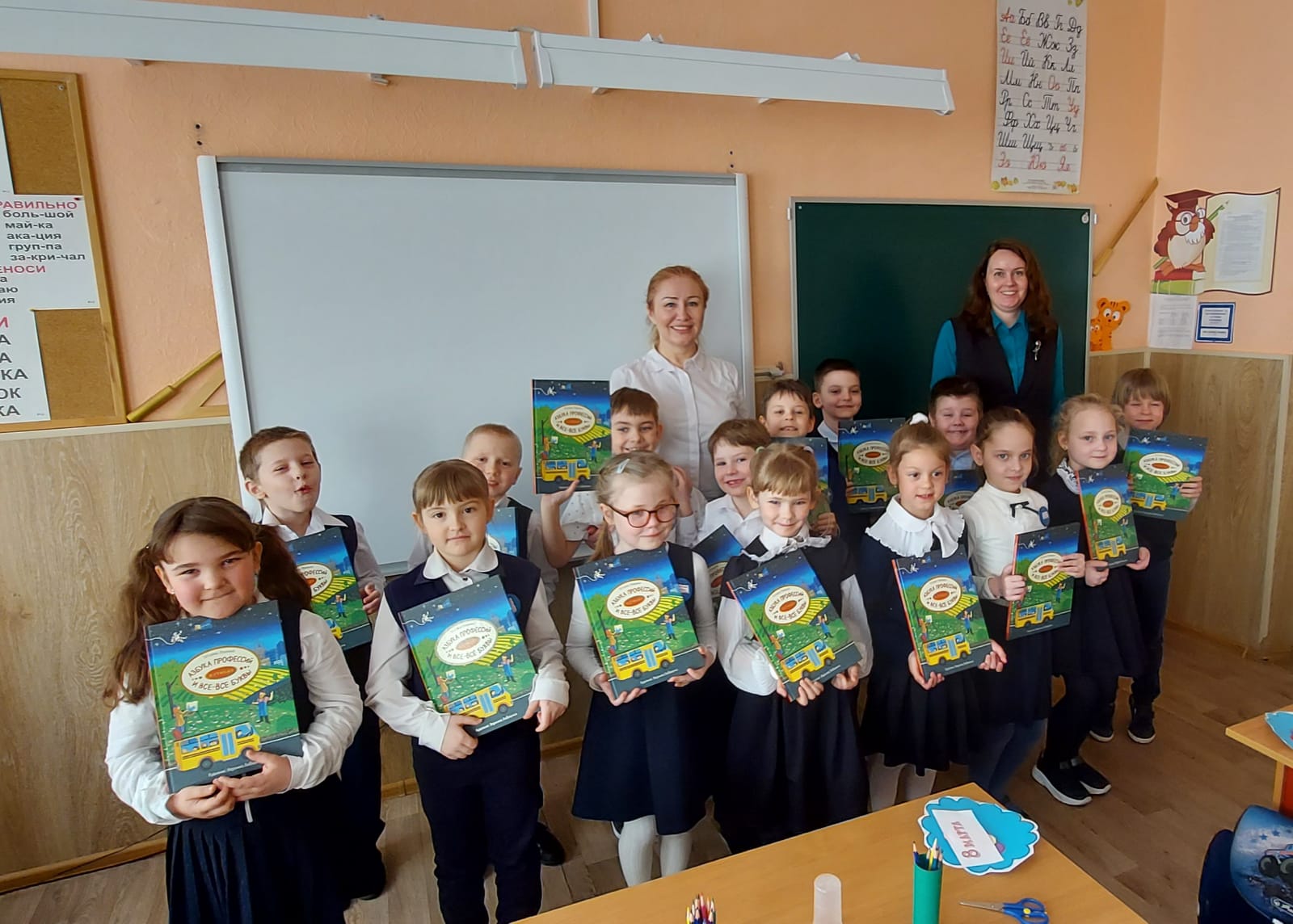 10
4.Праздник поэзии
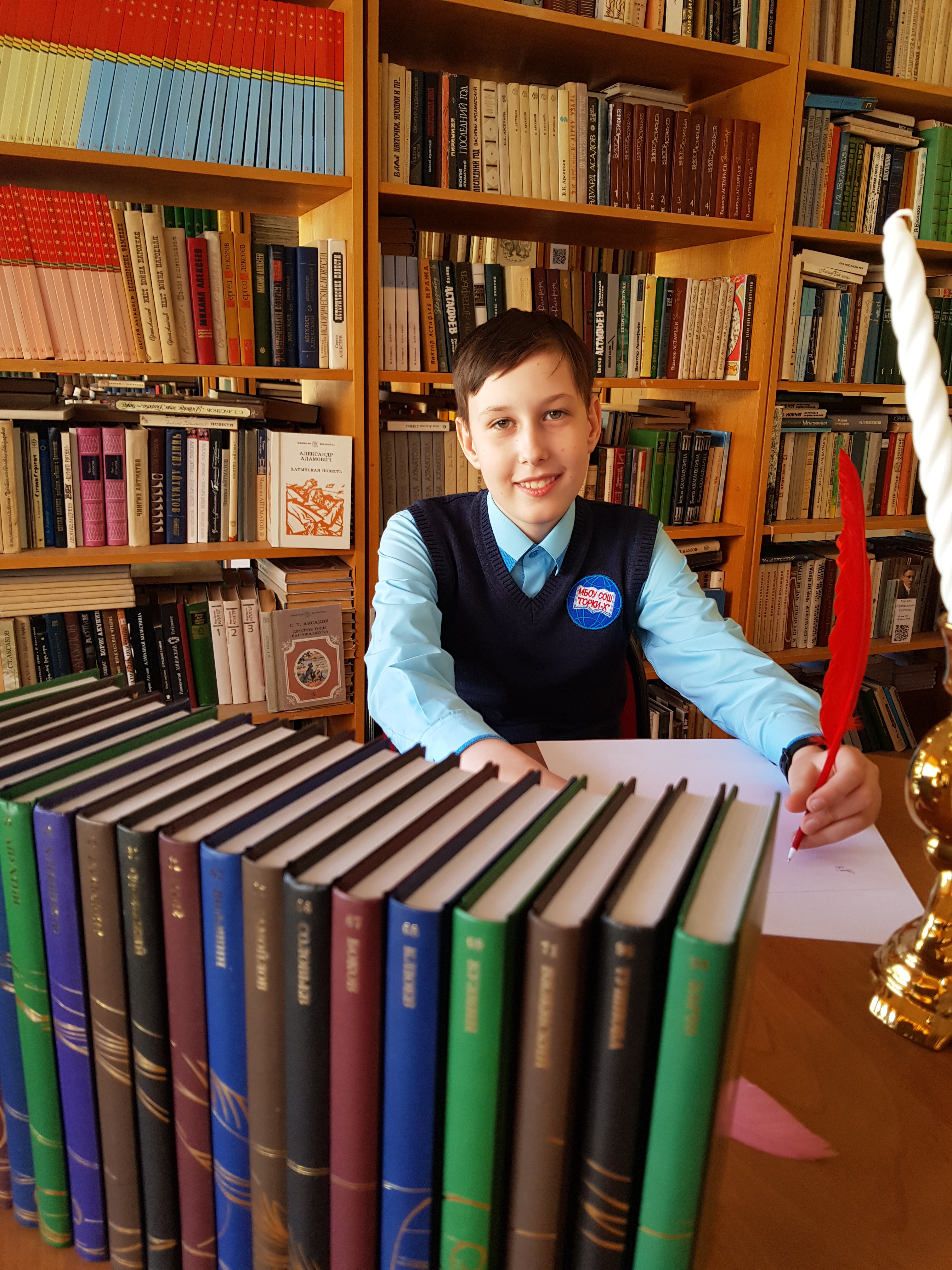 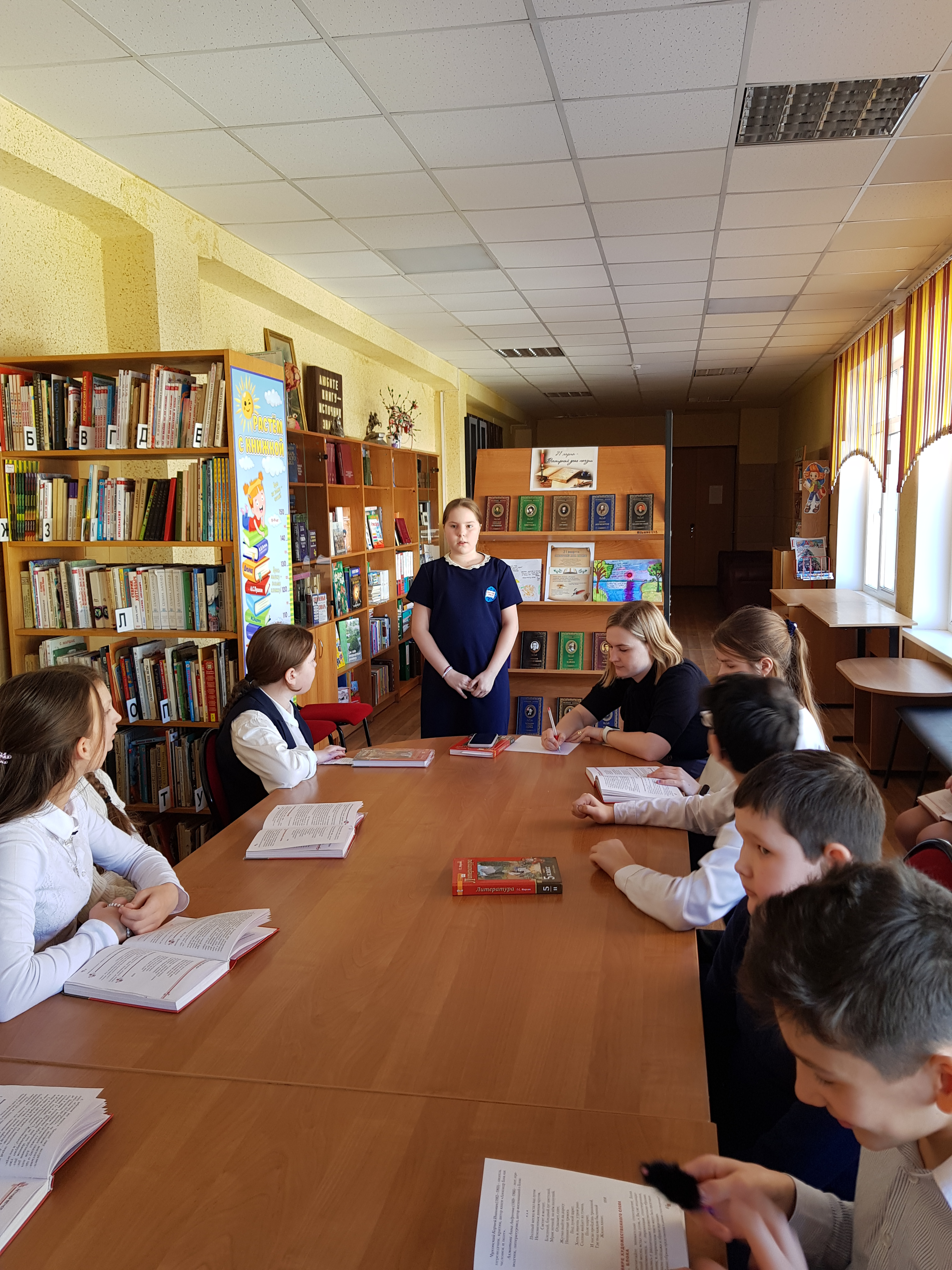 11
5.Конкурсы рисунков
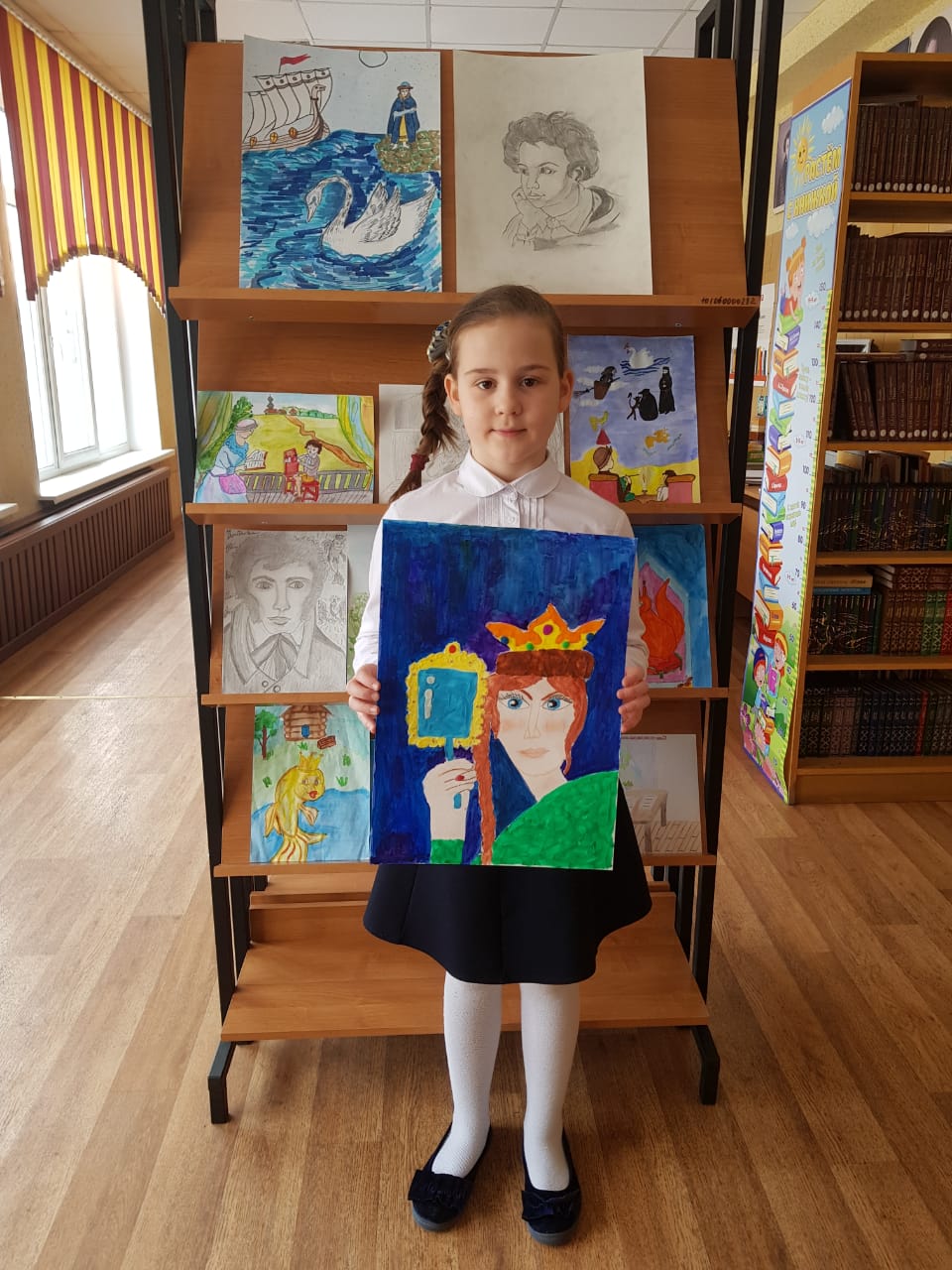 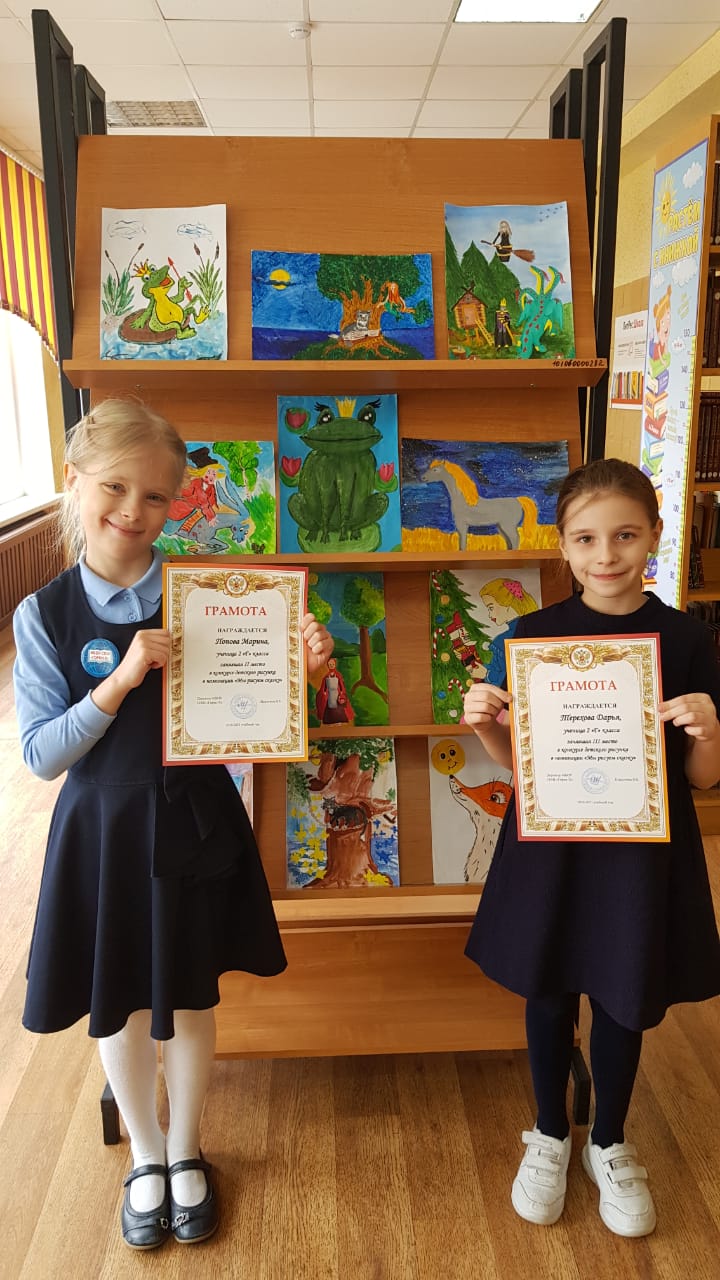 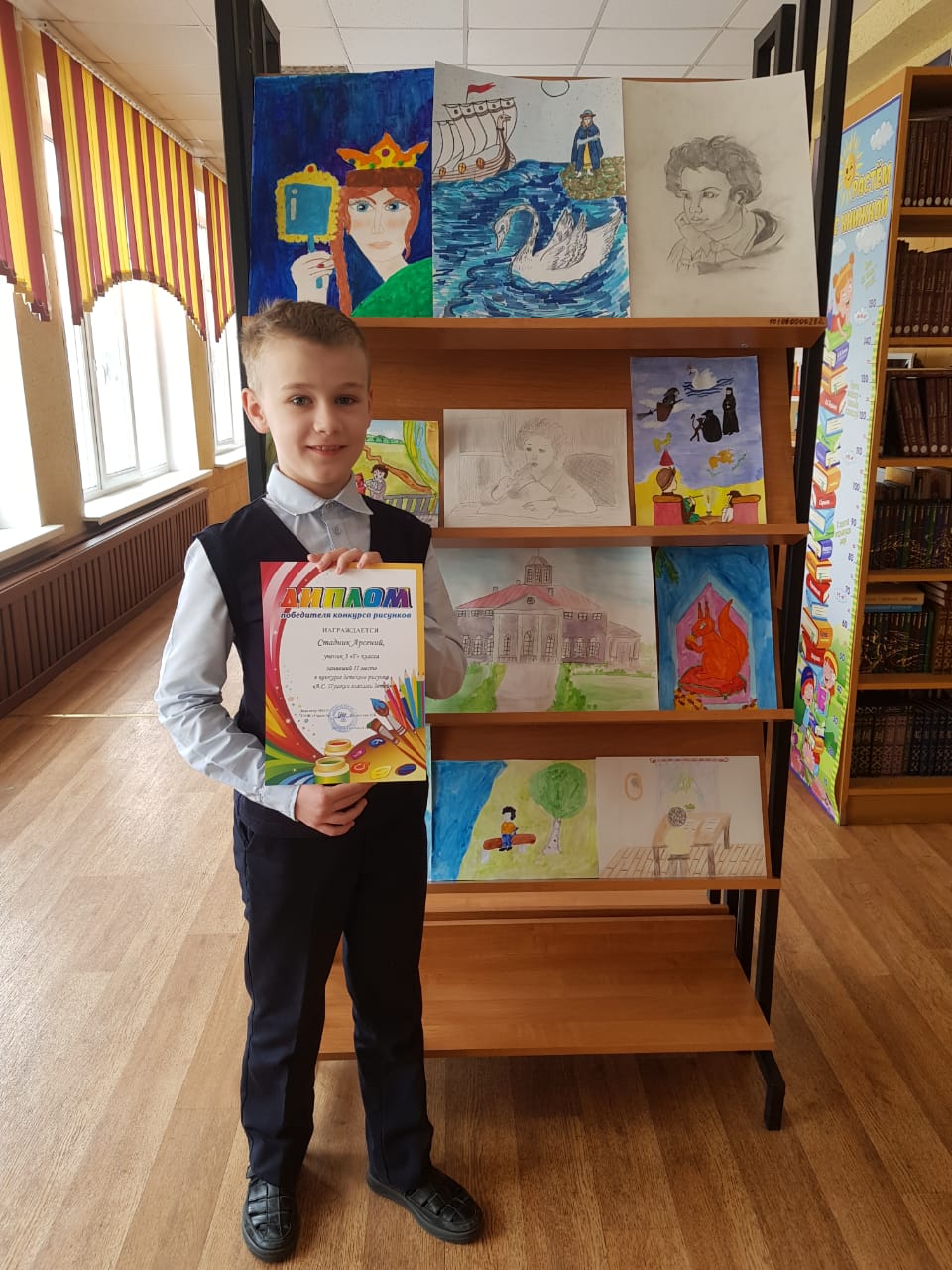 12
6.Акция «Подари книгу Библиотеке»
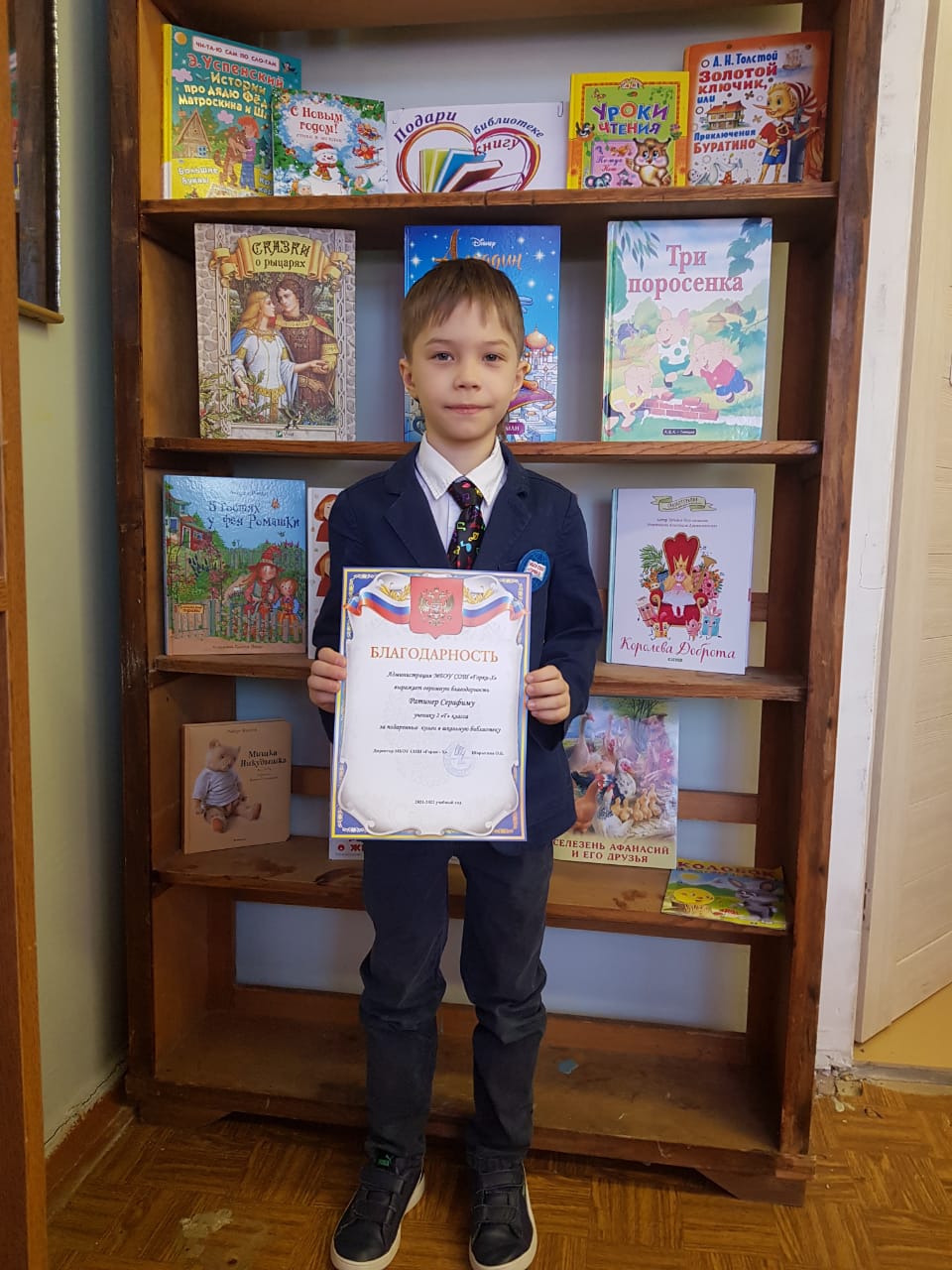 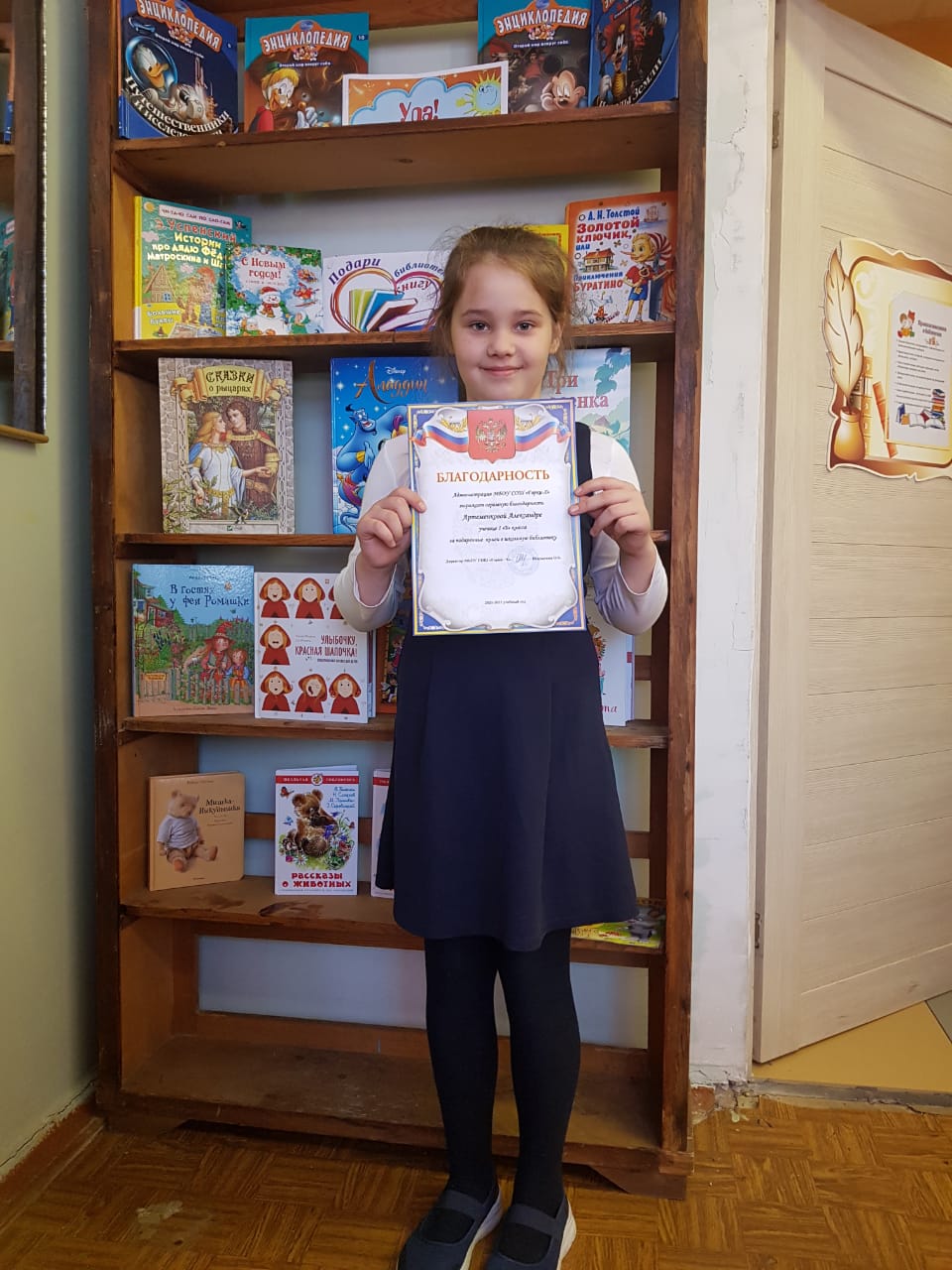 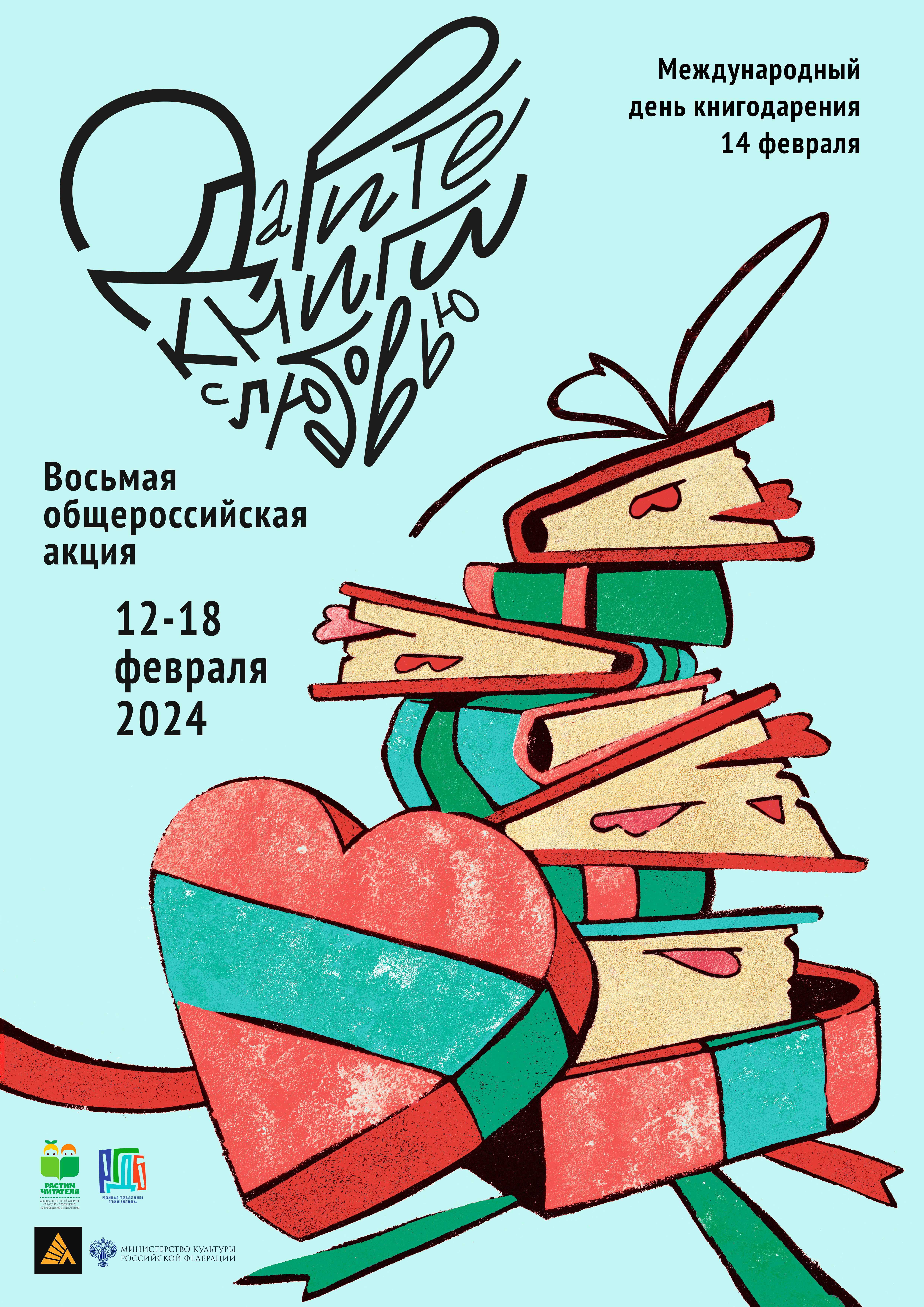 13
7.Конкурсы: «Самый читающий класс», «Лучшие читатели школьной библиотеки»
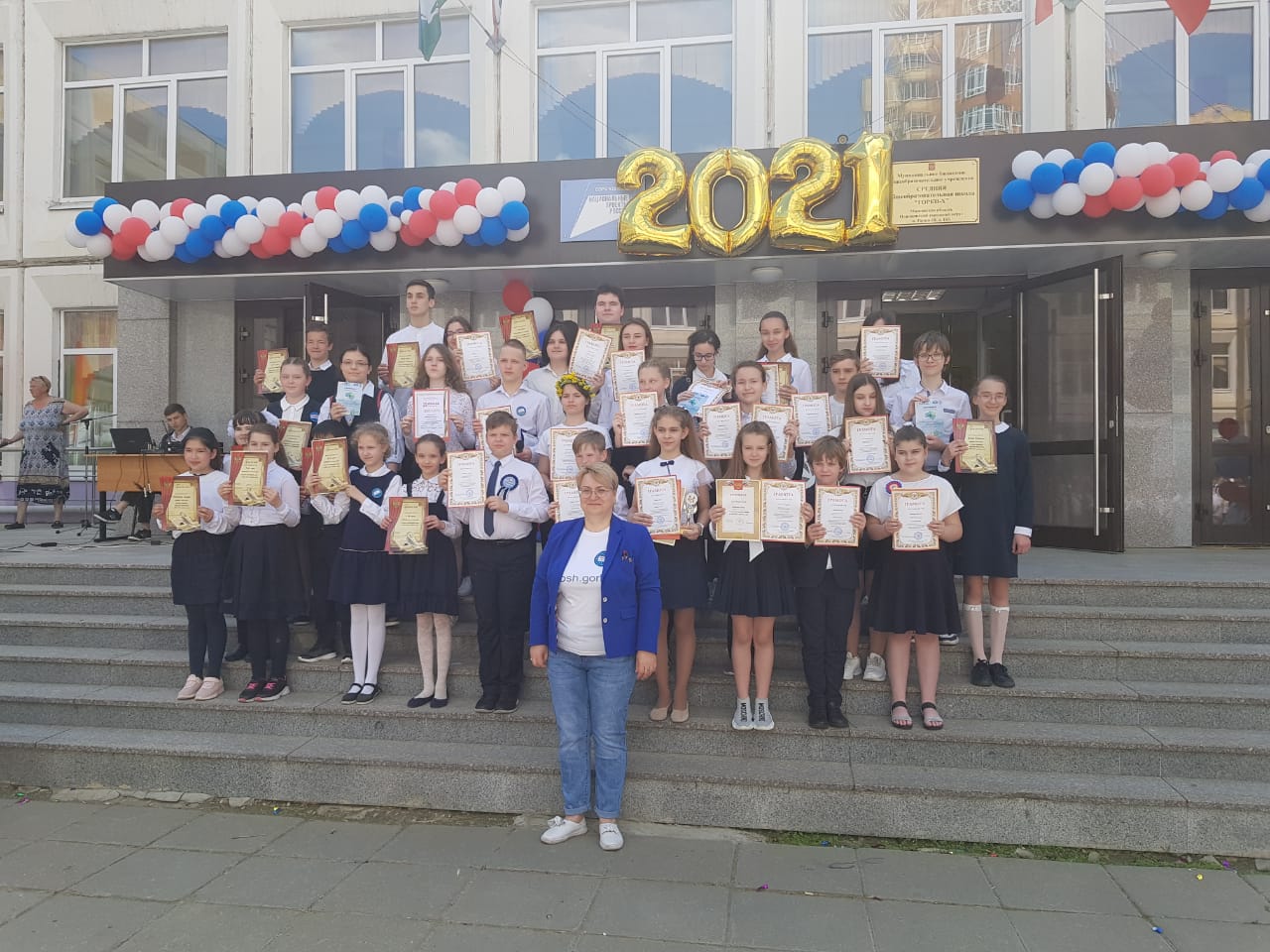 14
8. Публикация в журналах «Читайка»
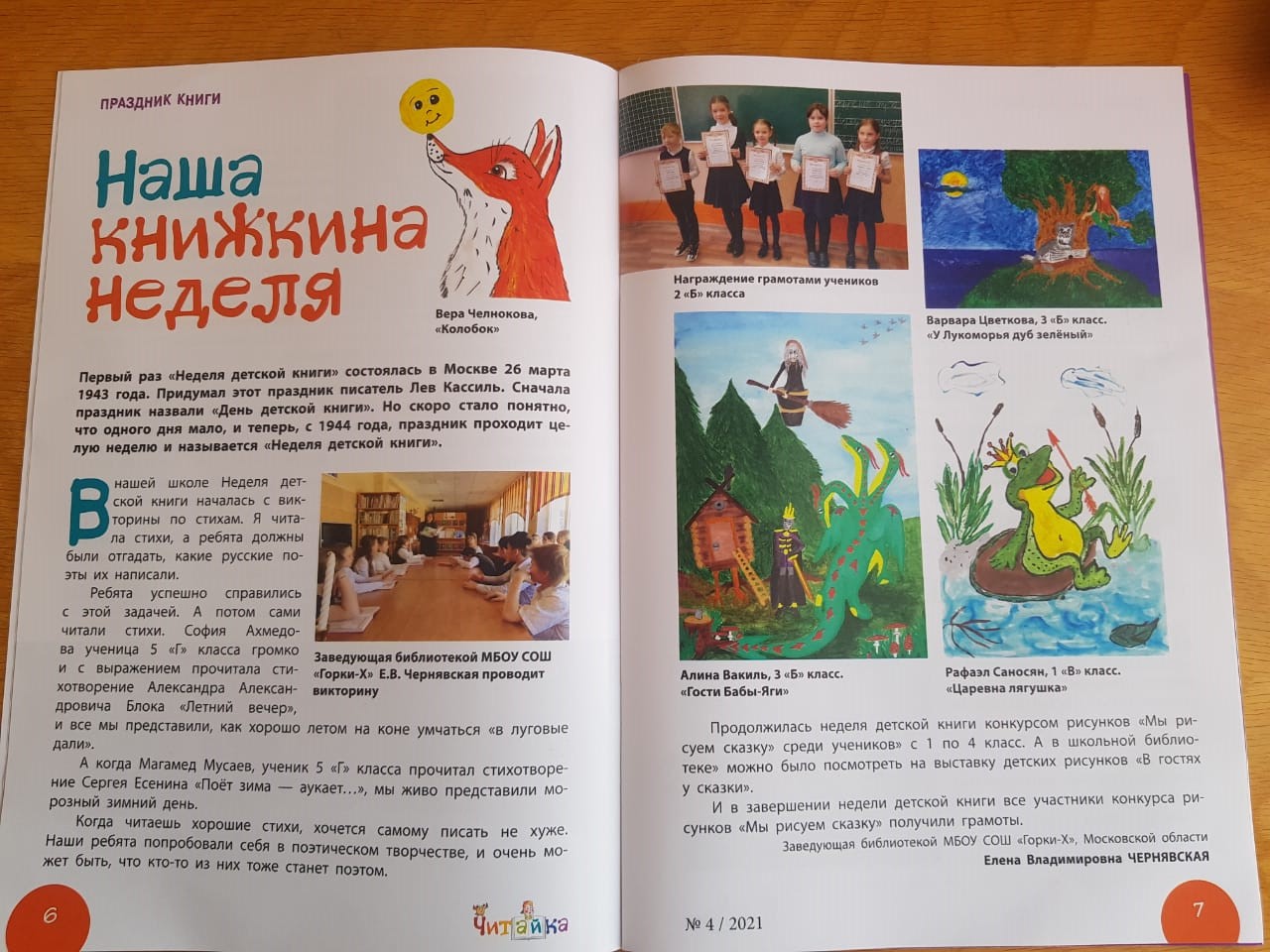 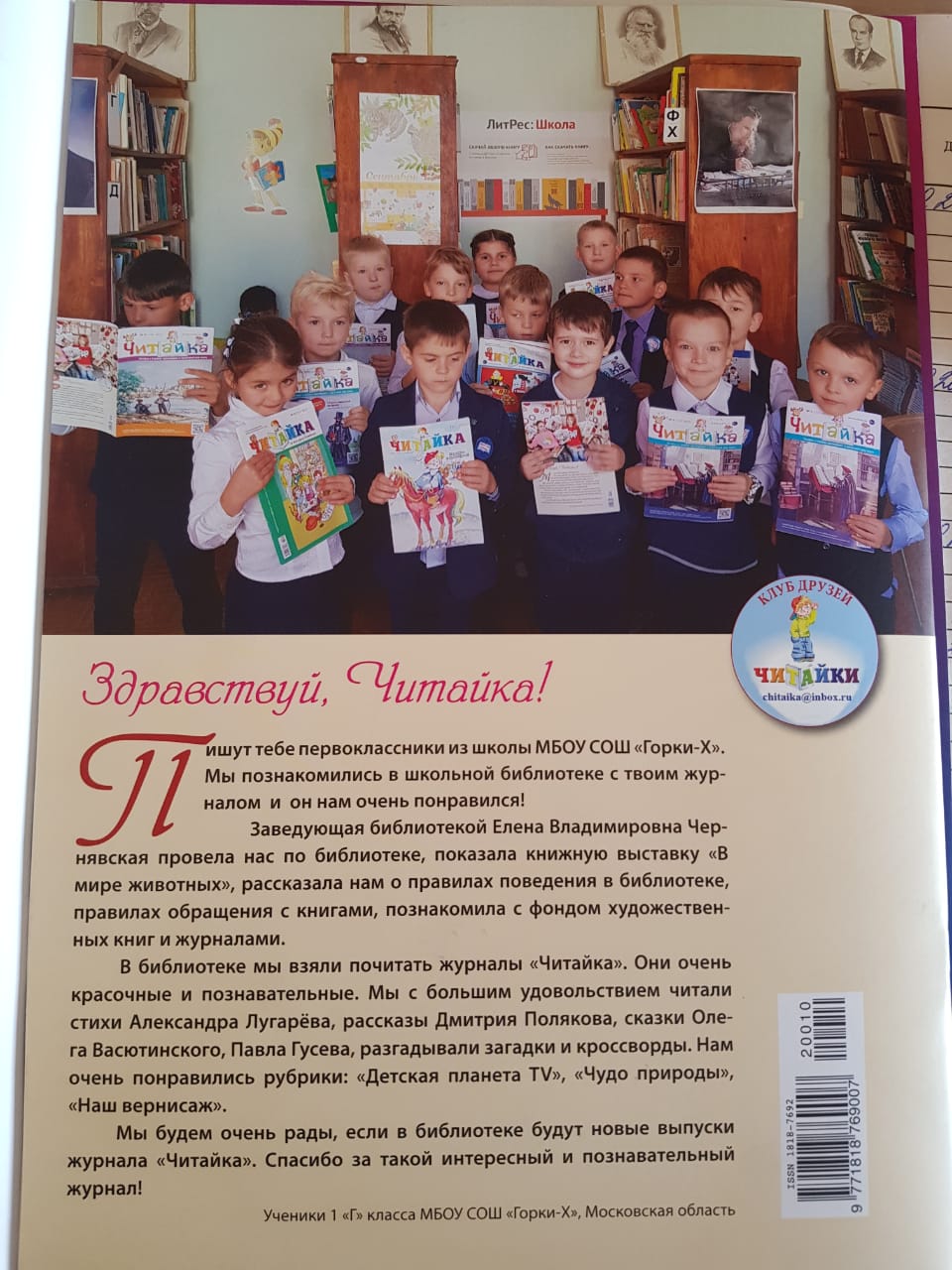 15
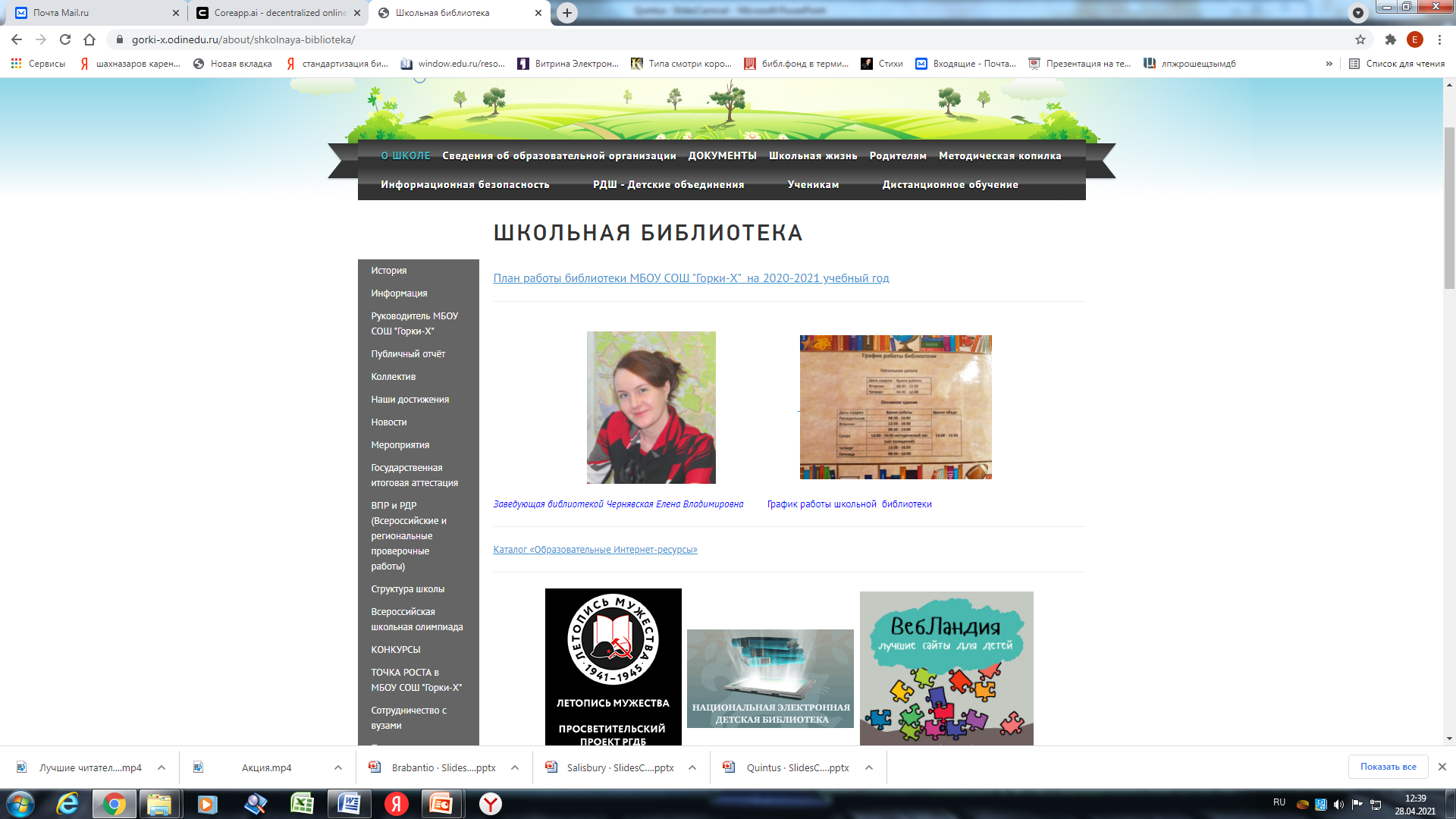 Благодарю за внимание!